GESTIÓN LOCAL DEL TURISMO
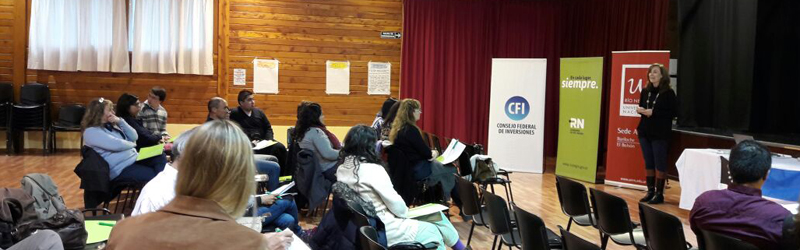 Ing. Carolina Cevallos
EMPRESA PUBLICA DE TURISMO, PROMOCIÓN CÍVICA Y RELACIONES INTERNACIONALES DE GUAYAQUIL,EP
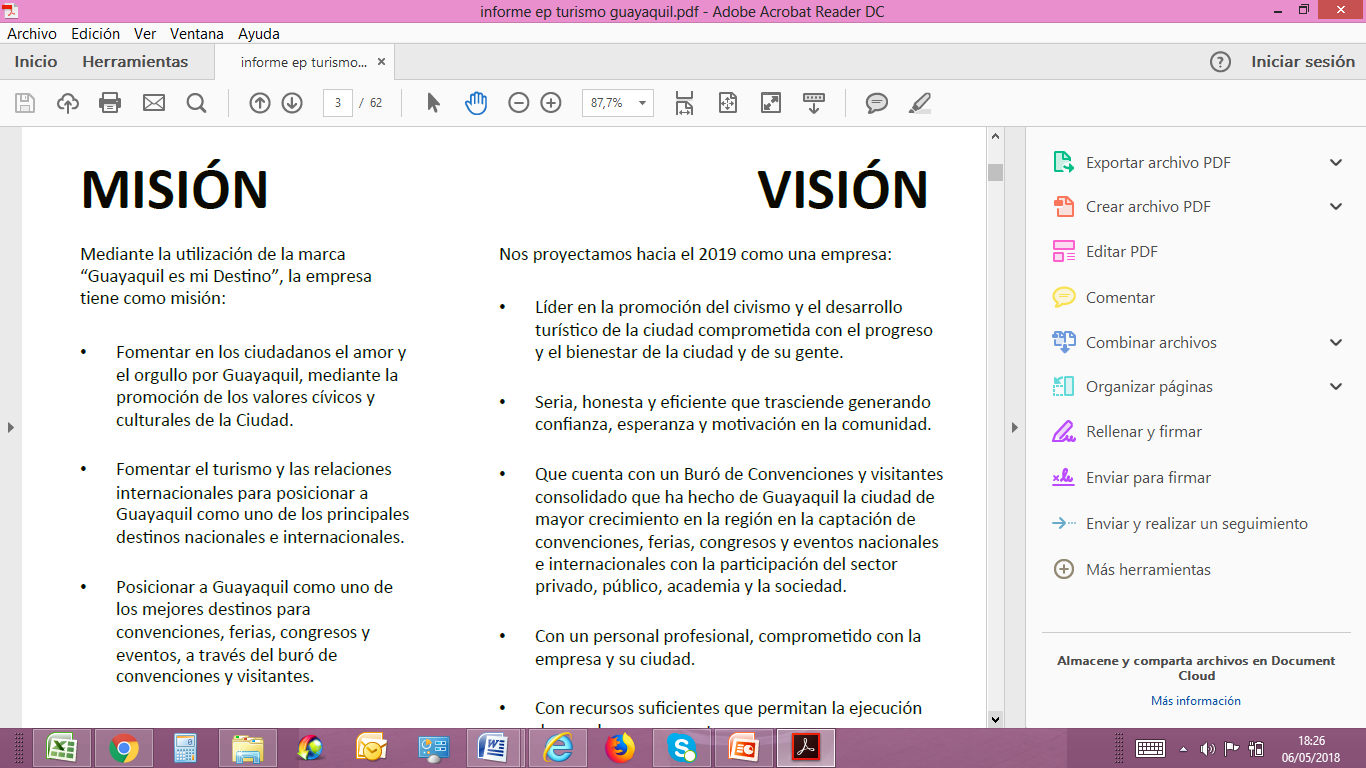 MISIÓN
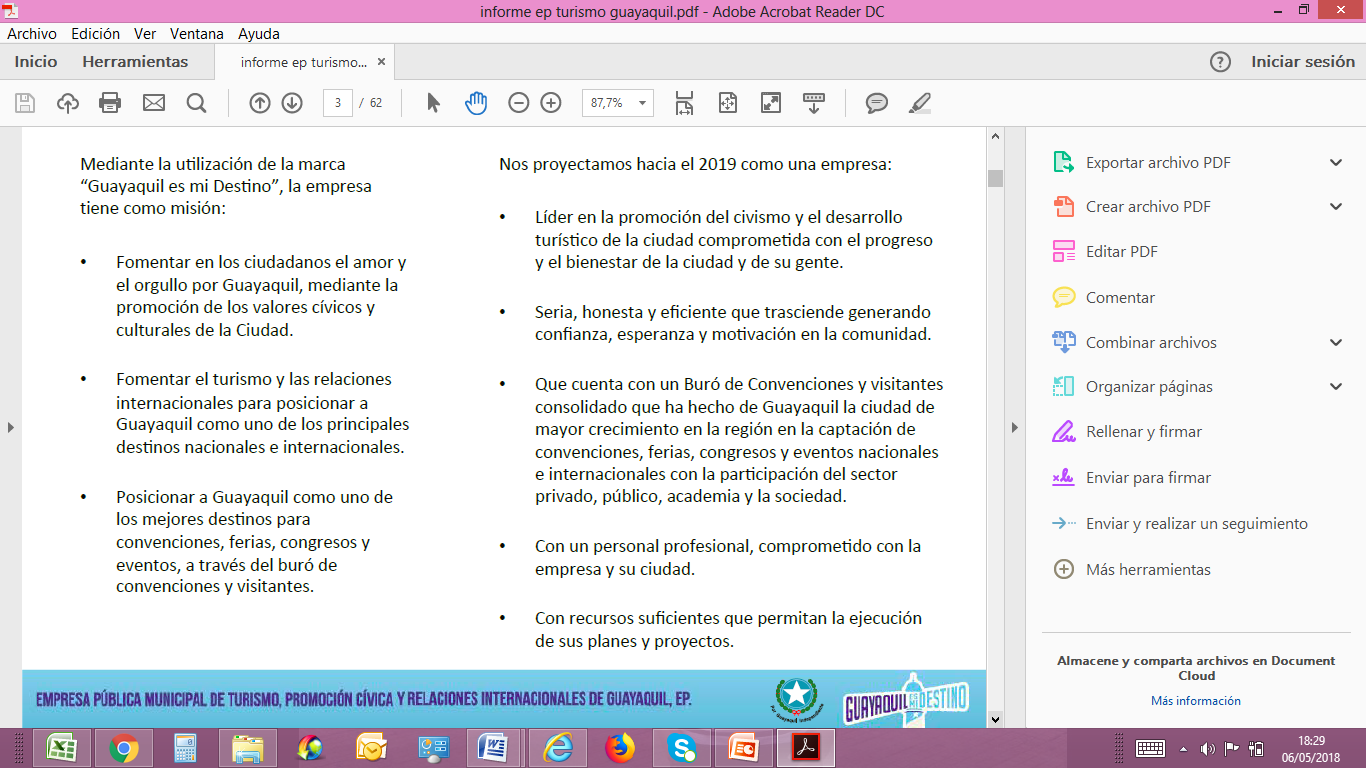 VISIÓN
Características
2014, creación Buró de Convenciones
Captar la mayor cantidad de eventos, congresos y convenciones para ser un Destino de Reuniones.
Marca: “Guayaquil es mi destino”
Guías en Inglés: Historia, Patrimonio, Ruta de la Fe, Museos y Arte en la calle, Naturaleza, Divertirse y Gozar y Gastronomía
Características
Información turística Web:  Ecuavisa y El Comercio.
Promoción internacional: Google Street View.
2015: Llegada del Papa Francisco, campaña de comunicación nacional e internacional.
Llegaron 300.000 visitantes nacionales e internacionales.
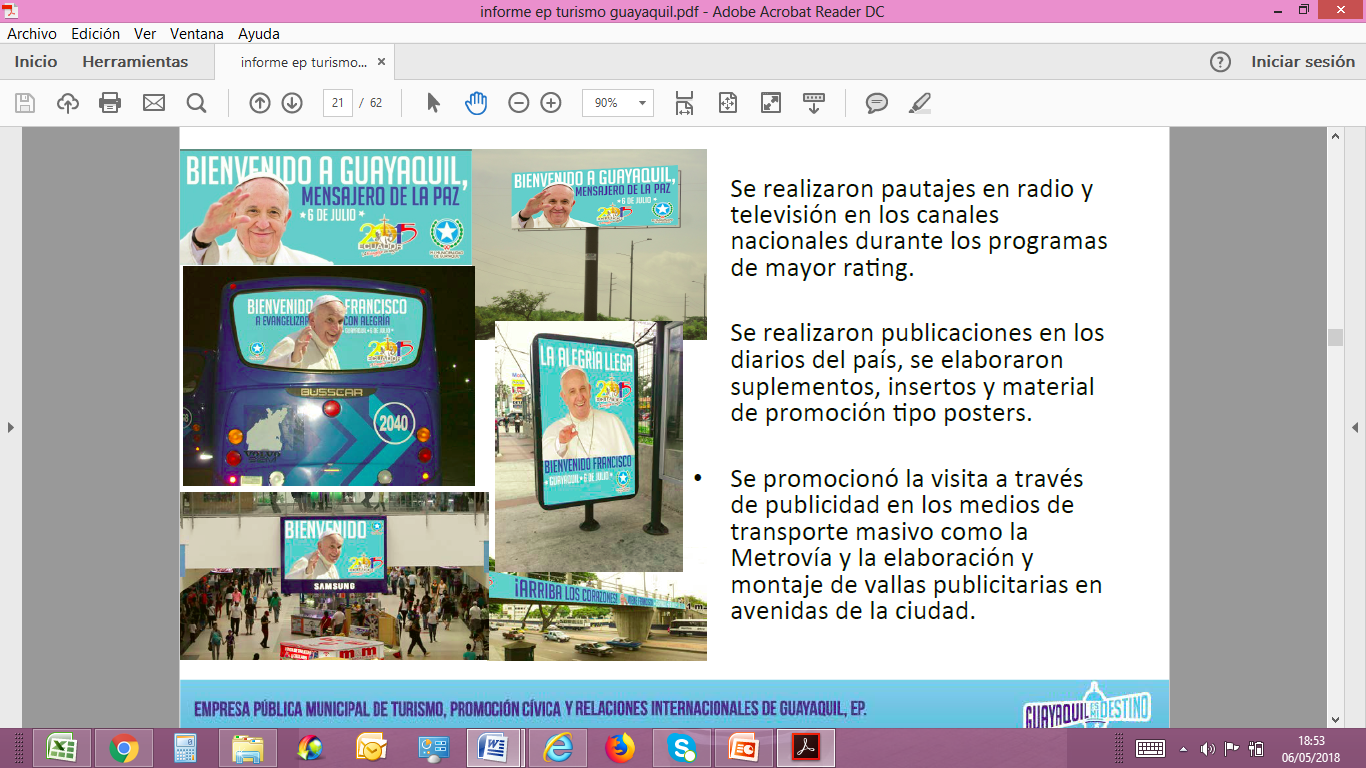 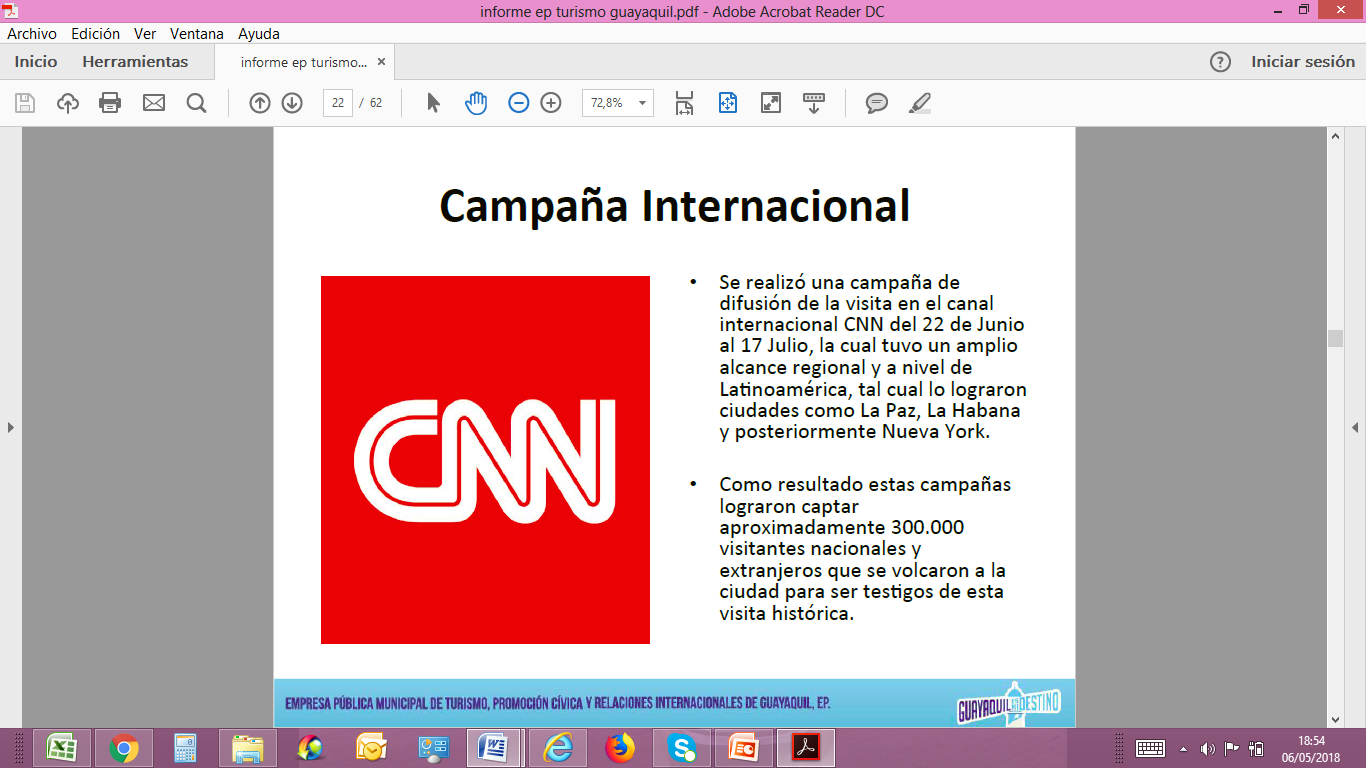 Destino de Cruceros
Colaboración: La Empresa de Turismo, Puerto Marítimo, Operadores Nacionales e Internacionales y el Ministerio de Turismo, mantener dos temporadas de cruceros.
1ª Temporada: Enero a Marzo.
2ª Temporada: Octubre a Diciembre
7 cruceros de E.E.U.U y Europa. 
700 pasajeros por cada crucero.
Ferias y Eventos
2ª edición Gastronómica Feria Raíces: asistieron 65.000 personas.
Feria internacional del libro:  20.000 asistentes
La Gran Feria de Guayaquil: 85.000 asistentes
Congreso de Avicultura: 3.000 participantes.
Promoción en eventos Internacionales
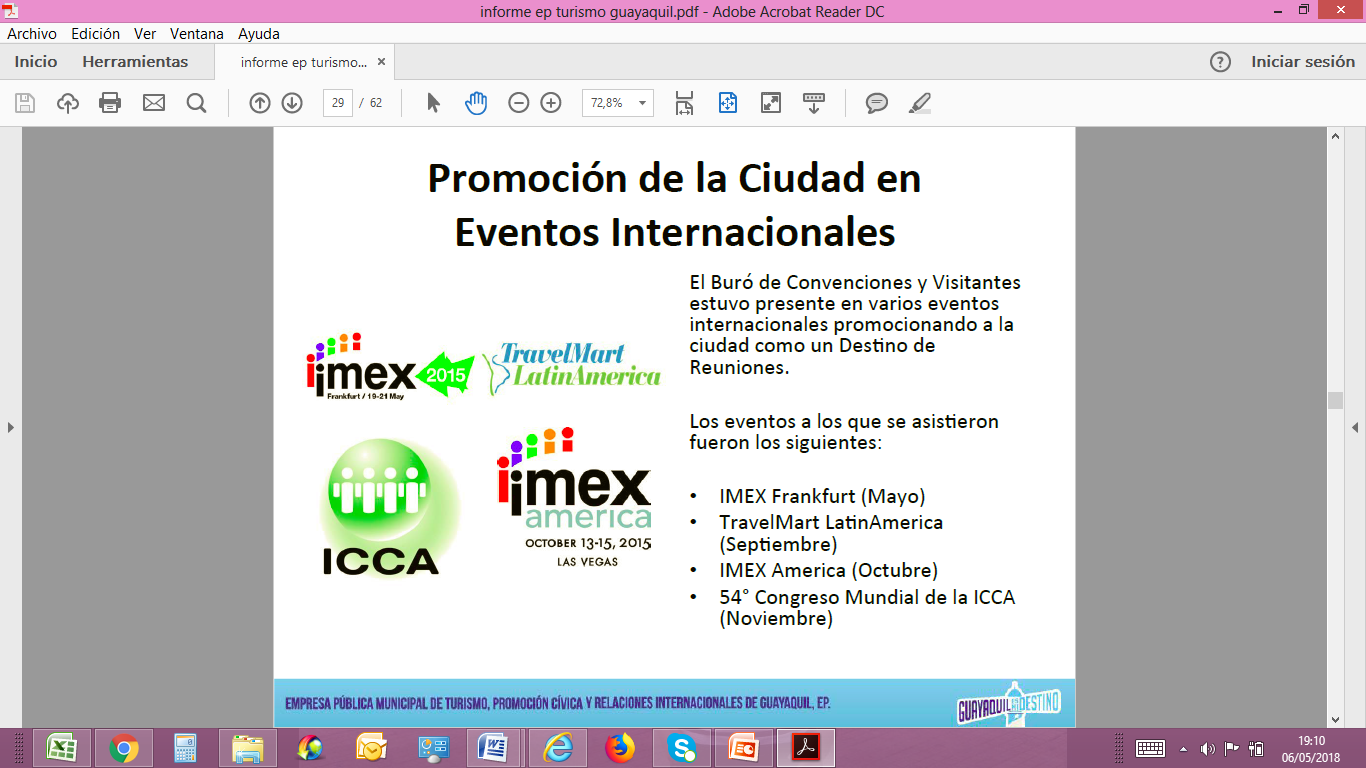 Buró de Convenciones y Visitantes promocionó Guayaquil como Destino de Reuniones.
Presente en ferias nacionales.
Se desarrollaron 2 congresos 2016 :
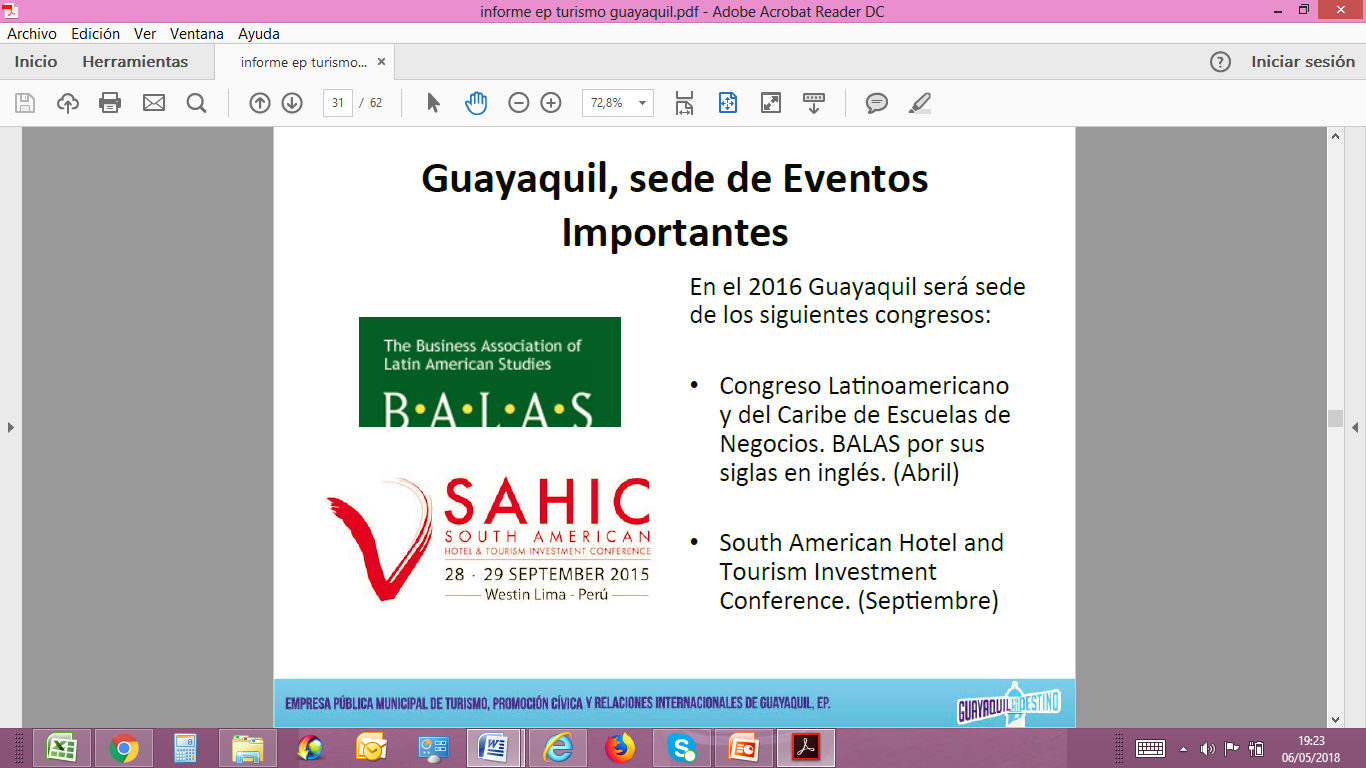 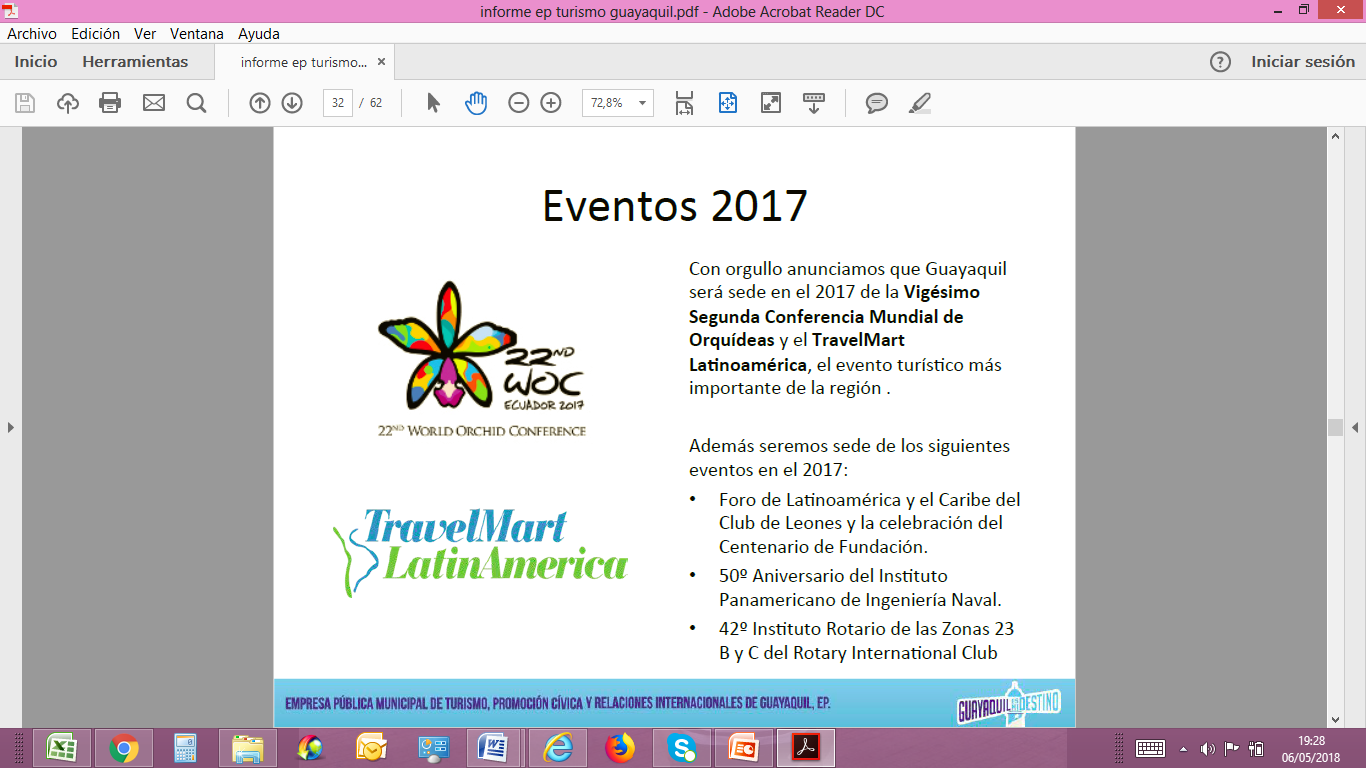 Se desarrollaron 5 eventos en 2017
Observatorio y Catastro Turístico
Observatorio Turístico con apoyo de la UESS, para determinar: perfil del turista, crecimiento de oferta y demanda, estadísticas de viajeros, gasto económico, etc.
Catastro turístico: que permita conocer el crecimiento comercial y turístico de la ciudad con tecnología de punta a través de estadísticas.
Plan maestro de Desarrollo y Promoción del Turismo de Reuniones 2016-2020
Se realizó un estudio que permitió  identificar a los destinos competidores directos y a cuales apuntar.

Grandes oportunidades de ser considerado dentro del Turismo de Reuniones como destino.
TASAS
Rubros de ingreso:
Tasa Anual del Turismo para establecimientos turísticos, manejan plataforma web para consultas.

Tasa de Pernoctación:  declaración, recaudación y control para hoteles, mediante una plataforma web.
Asociación
ICCA:  Asociación Internacional de Congresos y Convenciones

Recibir apoyo en la gestión de la promoción internacional de la ciudad, para desarrollar el turismo de reuniones, eventos, congresos e incentivos.
DESFILES Y EVENTOS
Como parte de la promoción cívica y de involucramiento con la comunidad realiza los siguientes actos.
Guayaquil es m destino en carnaval. 
Desfile Náutico Isla Trinitaria
Desfile Náutico “ Guayaquil y la leyenda de Posorja”
Desfile Fiestas Patronales.
Desfile Aéreo
Conciertos, Murales,Regatas, Cine,festivales. 

“Guayaquil Mi Destino”
Taller en clase
Determine lo siguiente:

Cree usted que Guayaquil merece ser un destino de Reuniones? Argumente.
La seguridad juega un papel importante para alcanzar su objetivo? Argumente
Qué medidas cree usted que se deben implementar para contrarrestar el tema de seguridad en la ciudad? Argumente.